Socioekonomická charakteristika USA
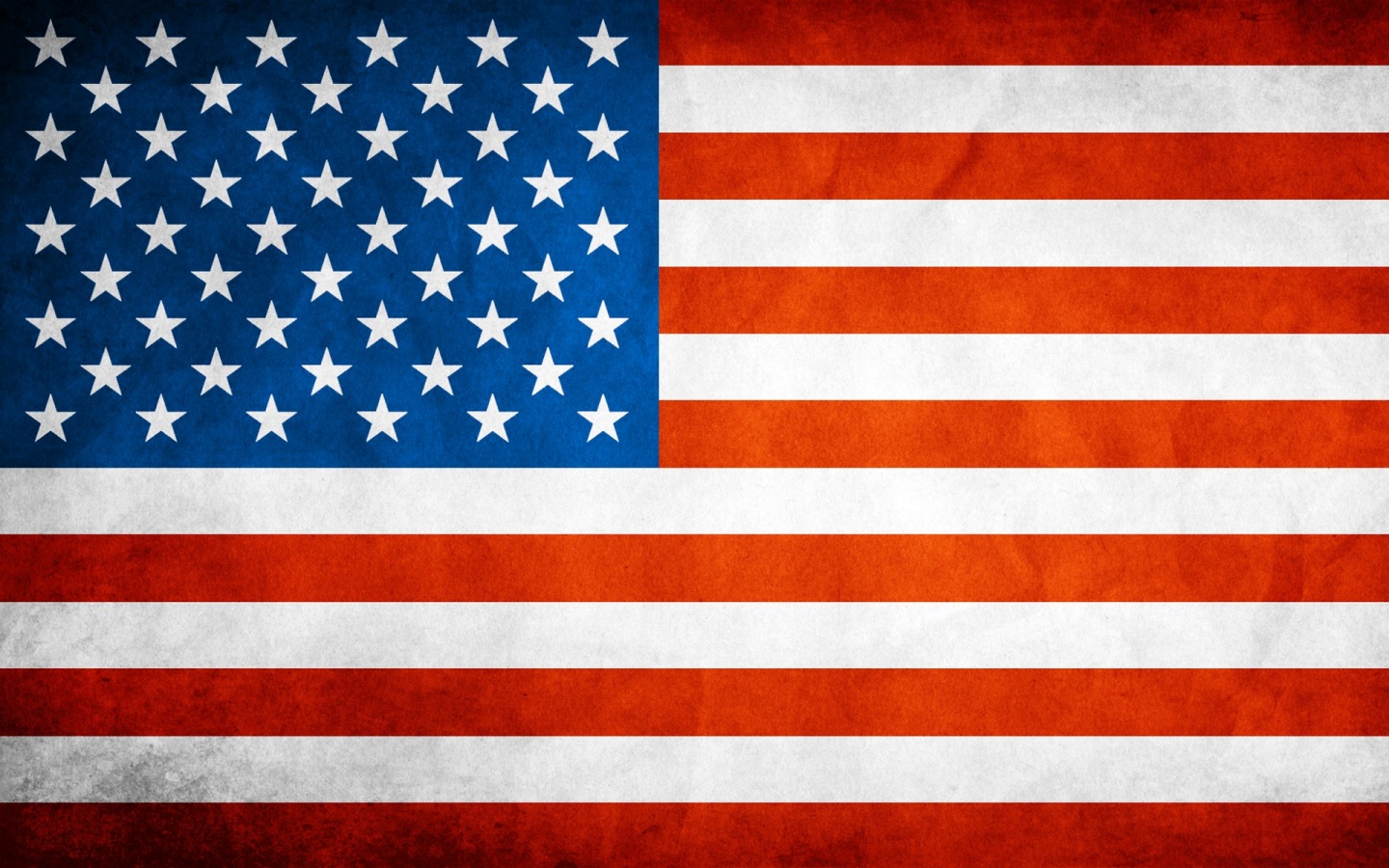 Sociální charakteristika
Politické uspořádání
Nejstarší federace světa (13 států – 4.7.1776)
50 států + Washington D.C.
Každý stát má své pravomoci
V čele prezident, demokracie, většinový politický systém
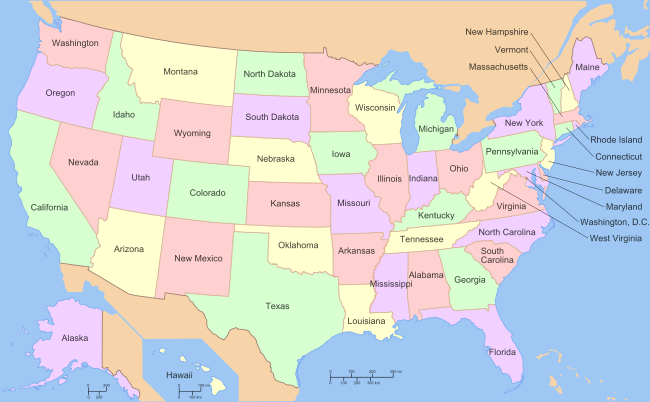 Obyvatelstvo
310 mil. obyvatel (třetí nejlidnatější)
Velký problém s imigranty, kolem 12 milionů nelegálních přistěhovalců (hispánci)
Rasy a etnika
Běloši 80%
Černoši 12,8%
Asiaté 4,4%
Domorodci 1%
Jazyky
215 mil. angličtina
30 mil. španělština
Náboženství
Křesťané 76%
Protestanti 52%
Římští katolíci 25%
Města 
Vysoká míra urbanizace – nejsou vesnice
Největší města:New York, Los Angeles, Chicago,Houston, San Francisco, Philadelphia
Megalopole: SanSan, BosWash, ChiPits
Ekonomická charakteristika
Největší ekonomika světa, člen G7
Nejvíce lidí zaměstnaných ve službách
Zemědělství
Vysoce moderní zemědělství, pouze 2,5% obyvatel pracuje v zemědělství
Obilný pás – prérie ( střed USA)
pšenice
kukuřice
bavlna
tabák
chov skotu, prasat
USA je jedním z největších vývozců potravin
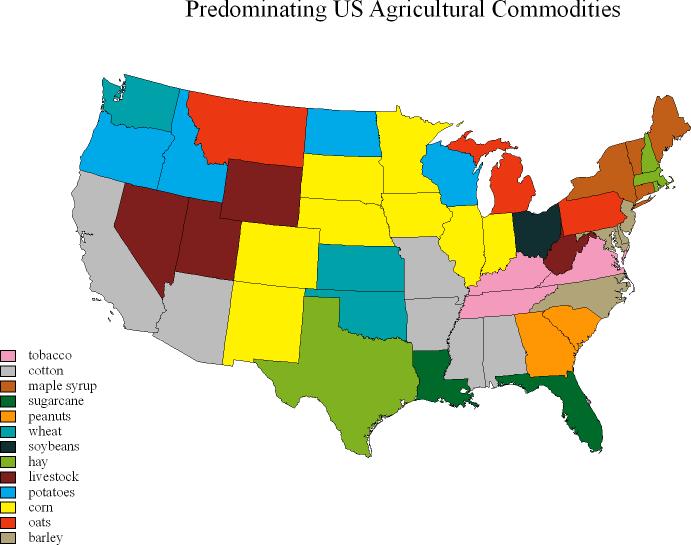 Průmysl
Těžební průmysl
Velké zásoby nerostných surovin
Ropa, zemní plyn – Aljaška, Mexický záliv
Uhlí – Apalačské pohoří
Měď – Salt Lake City
Drahé kovy – Aljaška, západ USA
Uran – Texas, Nové Mexico
Strojírenství
Detroit – Ford, GMC, Chevrolet
Seattle  - Boeing
Silicon Valley – elektronika, Apple, HP
Potravinářský
Atlanta – Coca Cola
Chemický
Texas – Houston, Louisiana – zpracování ropy – Texaco 
Energetický – všechny typy
NASA – vesmírný výzkum – Houston, Florida
Doprava
Hustá dopravní síť, všechny druhy dopravy
Letiště: New York, Atlanta, Chicago
Přístavy : New York, New Orleans, San Diego